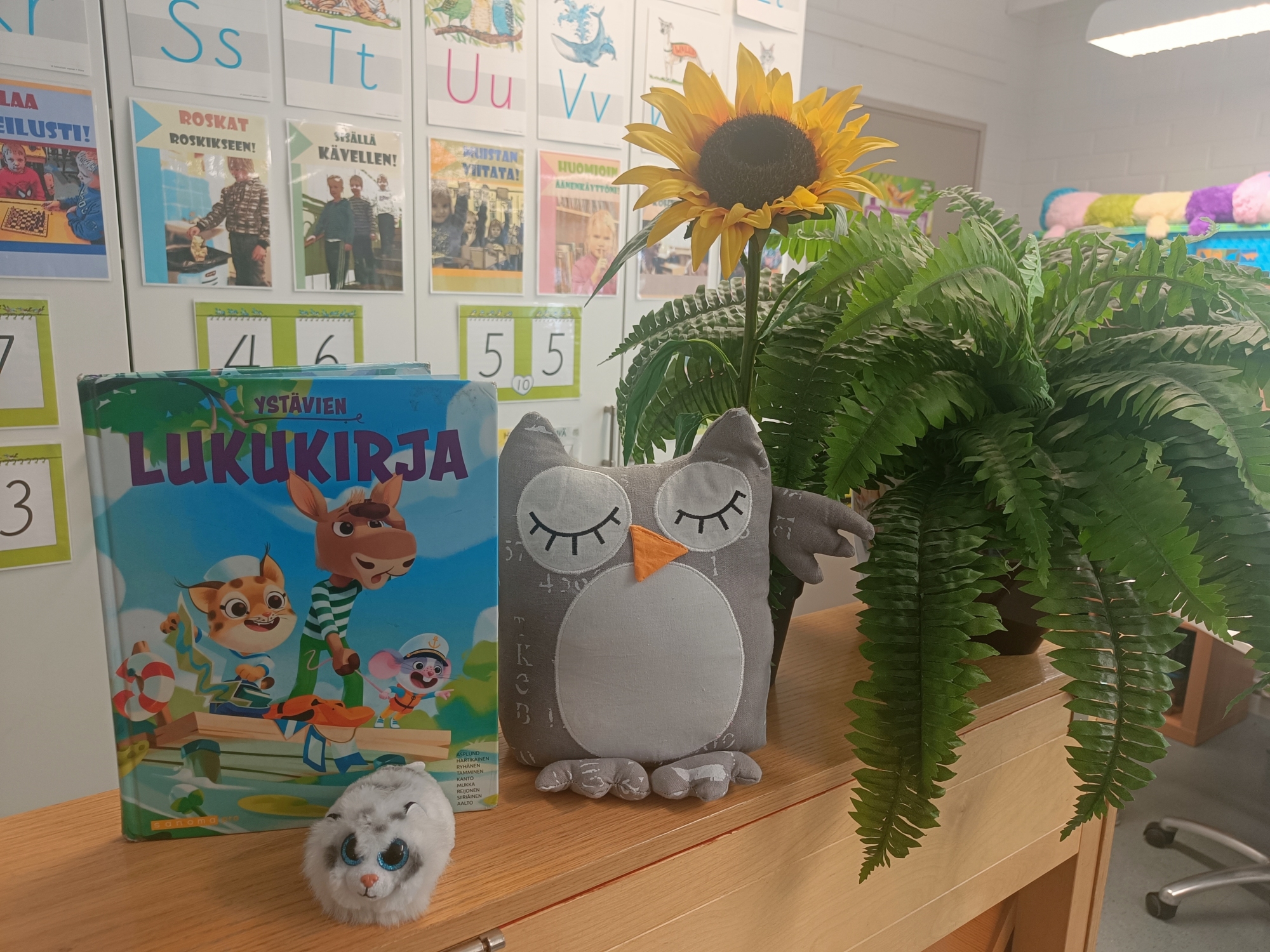 2B-luokan vanhempainilta 20.8.2024
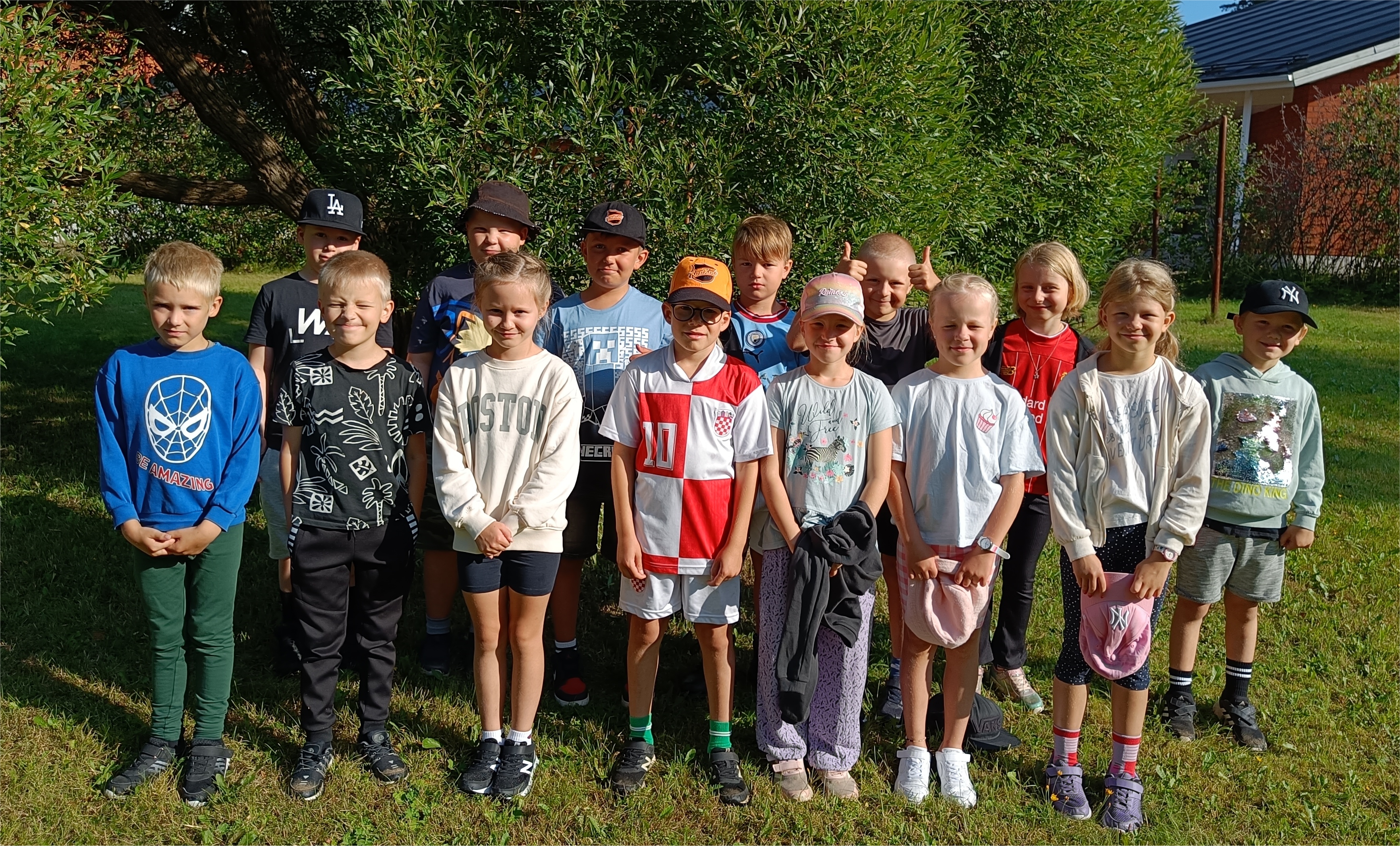 Lukuvuoden teema:

Liiku ja kukoista!
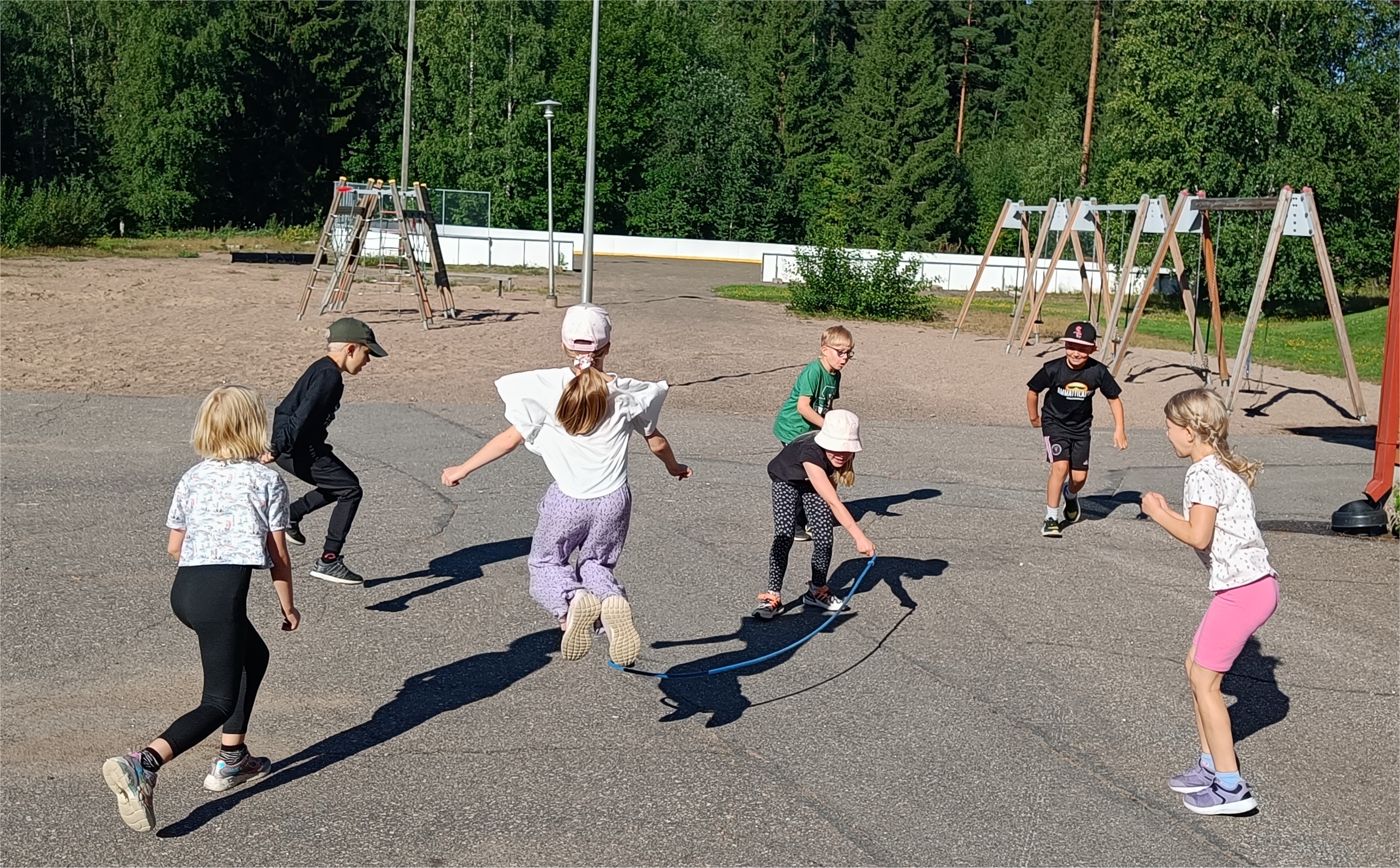 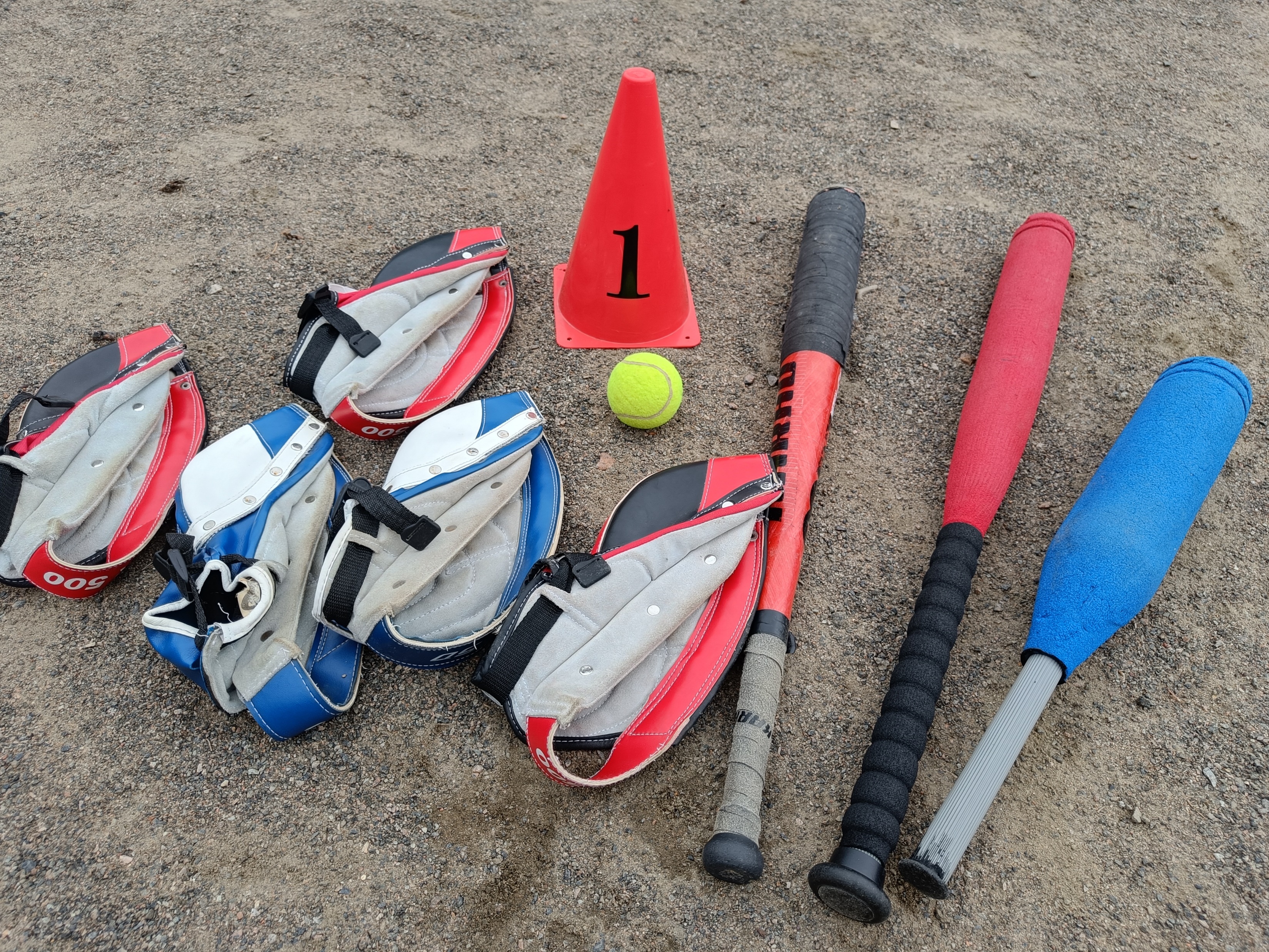 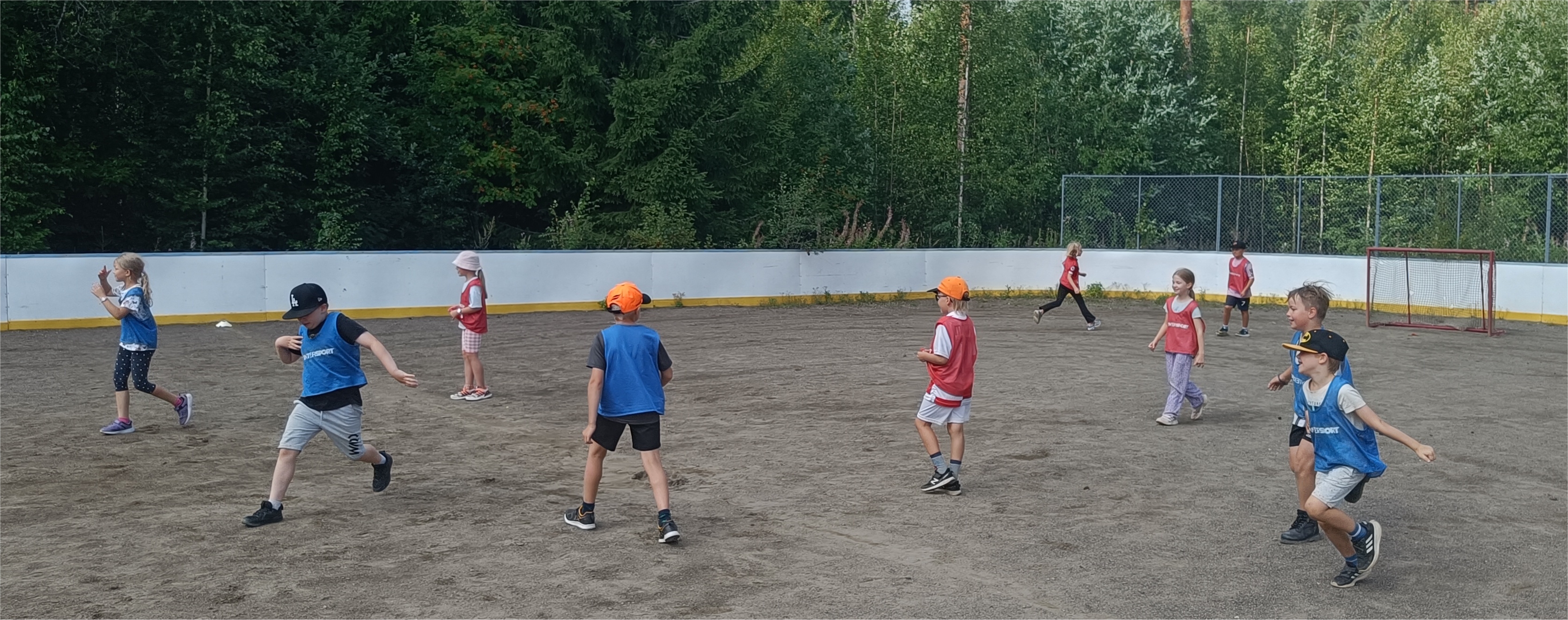 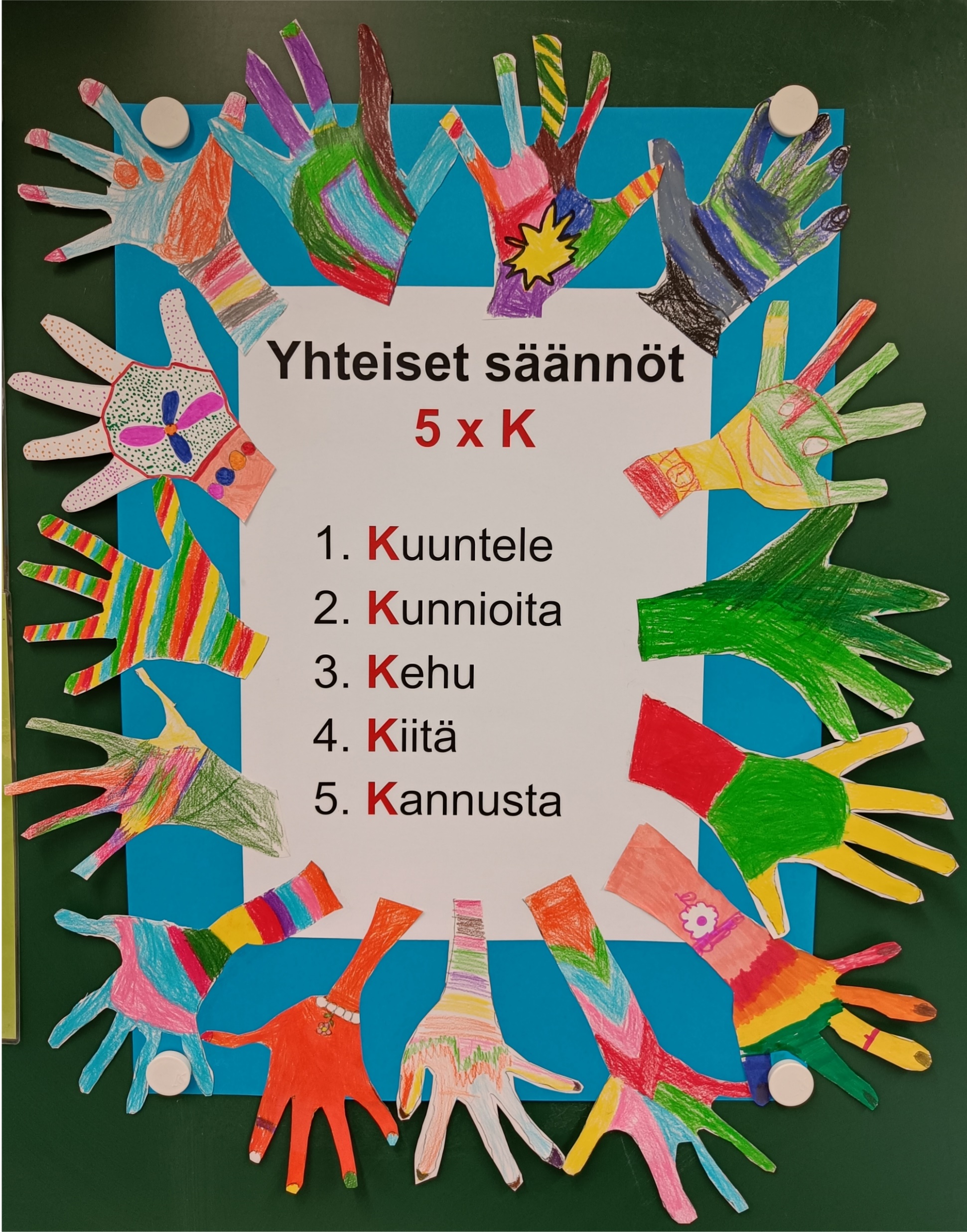 Turvallinen ja kannustava ilmapiiri


Hyvä yhteishenki


Reipas tekemisen meininki


Työrauhan kunnioittaminen


Kauniit käytöstavat
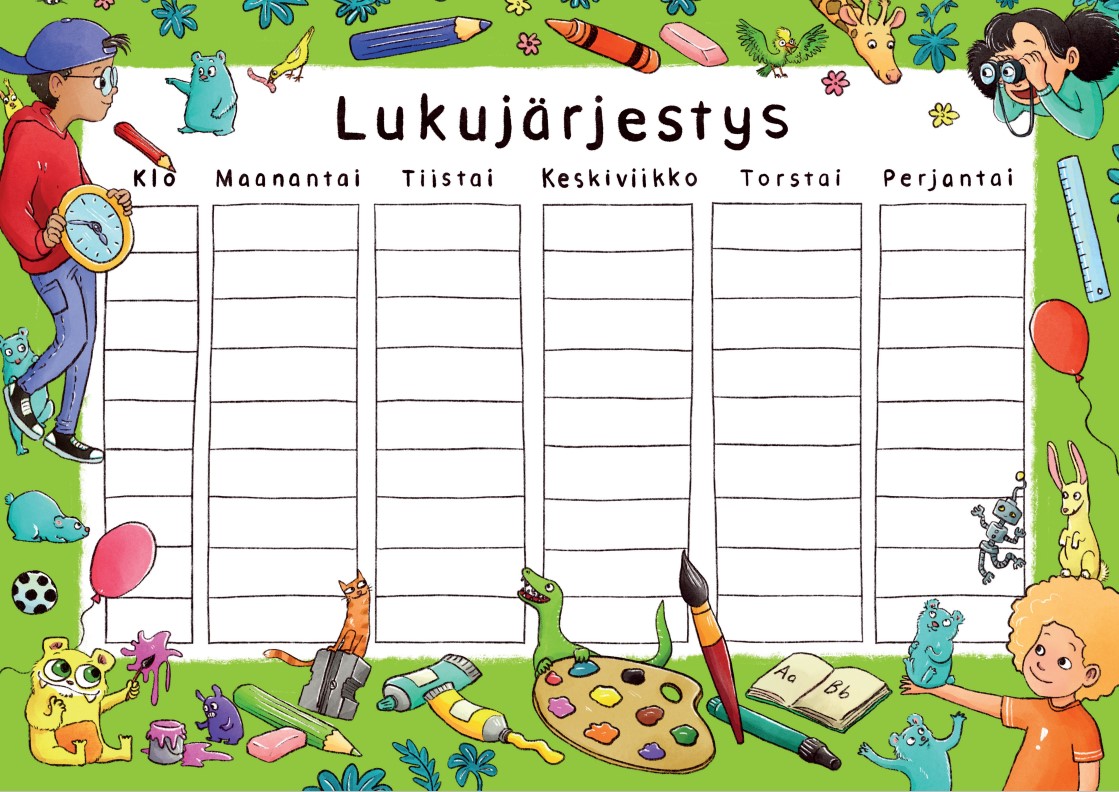 Lukuvuoden teema:
Liiku ja kukoista!
2B
Erityisopettaja Varpu Roimola
Napan koululla maanantaisin klo 9-12.

Kirjastoauto Napalla joka toinen keskiviikko (parittomat viikot).
tukiopetus
8.00-8.45
X
X
JEA
X
X
9.00-9.45
X
JEA
X
X
X
10.00-10.45
X
X
X
X
X
11.15-12.00
Oppiaineiden
viikkotuntimäärät
X
X
liikunta
liikunta
X
12.15-13.00
13.15-14.00
Äidinkieli ja kirjallisuus	7 h
Matematiikka	3 h
Englanti		1 h
Ympäristöoppi	2 h
Uskonto		1 h
Käsityö		2 h
Kuvataide		1 h
Musiikki		1 h
Liikunta		2 h
Yhteensä		20 h
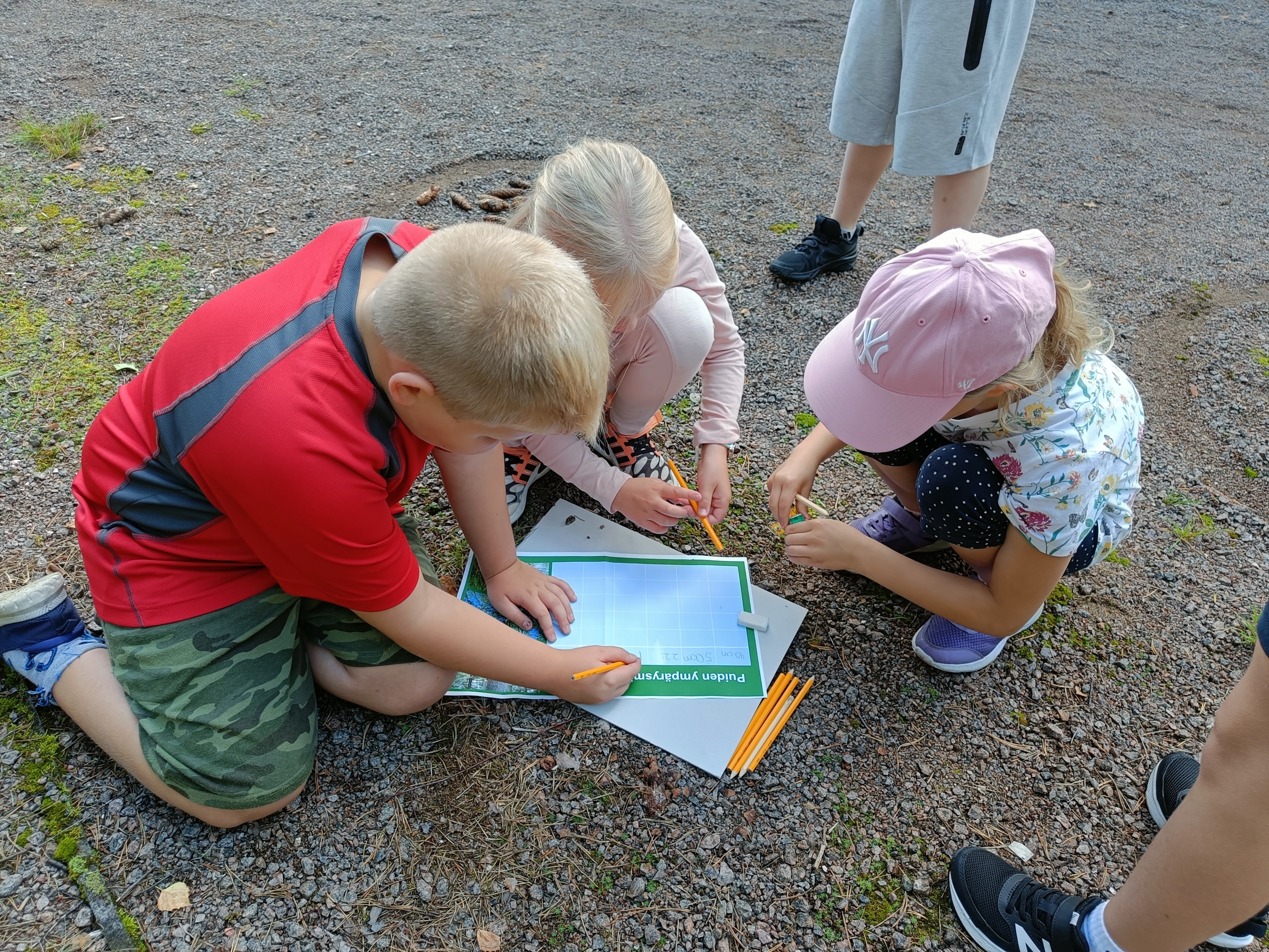 Syyslukukauden JEA-jaksot

*Liikunnalliset rastit lähimetsässä
*Tunne- ja kaveritaidot
*Matikka: lukujonotaidot
*Syysretki Pioneeripuistoon
*Lukeminen
*Kirjoittaminen
*Joulujuhlaharjoitukset
*Joulupajat
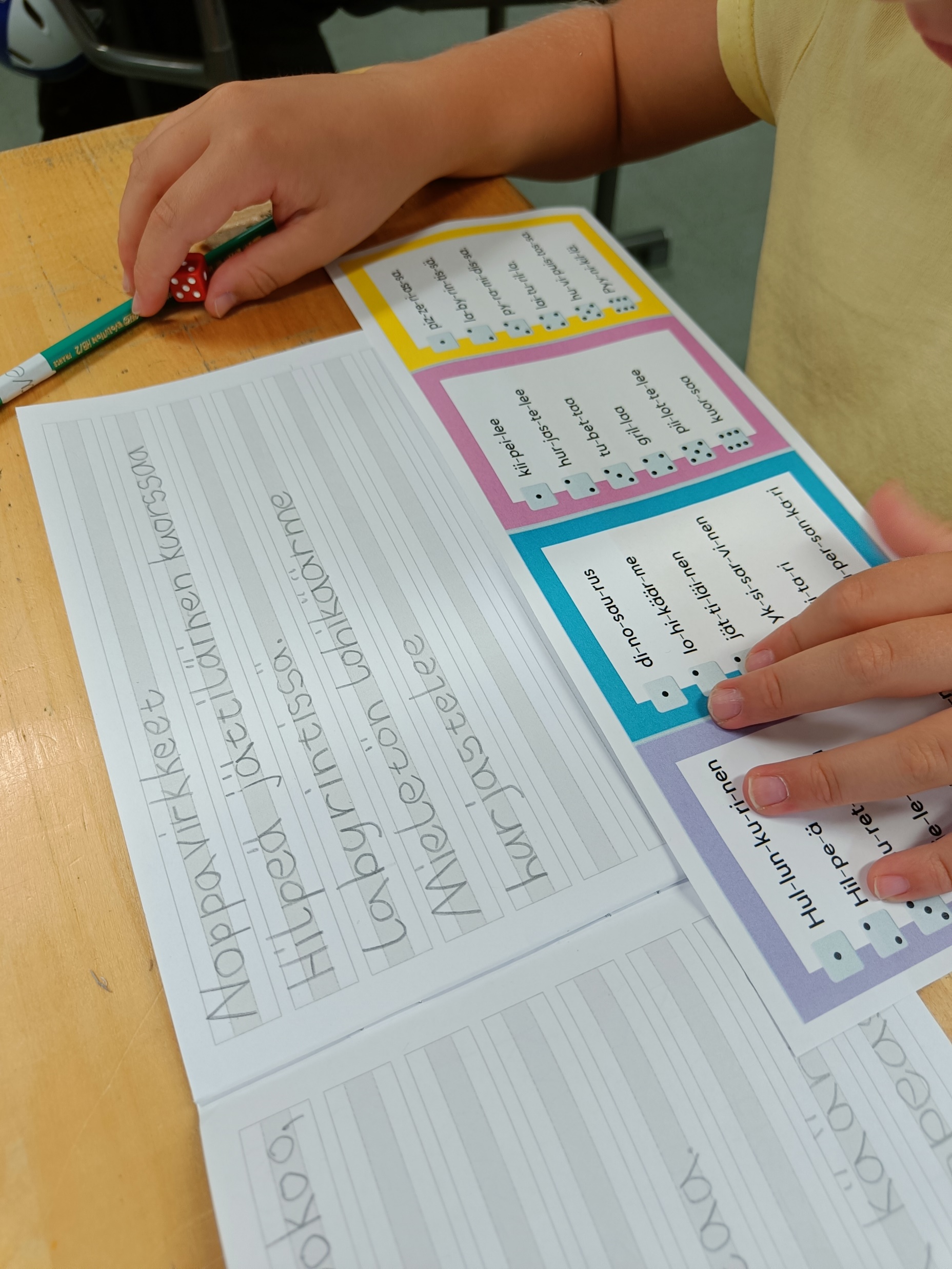 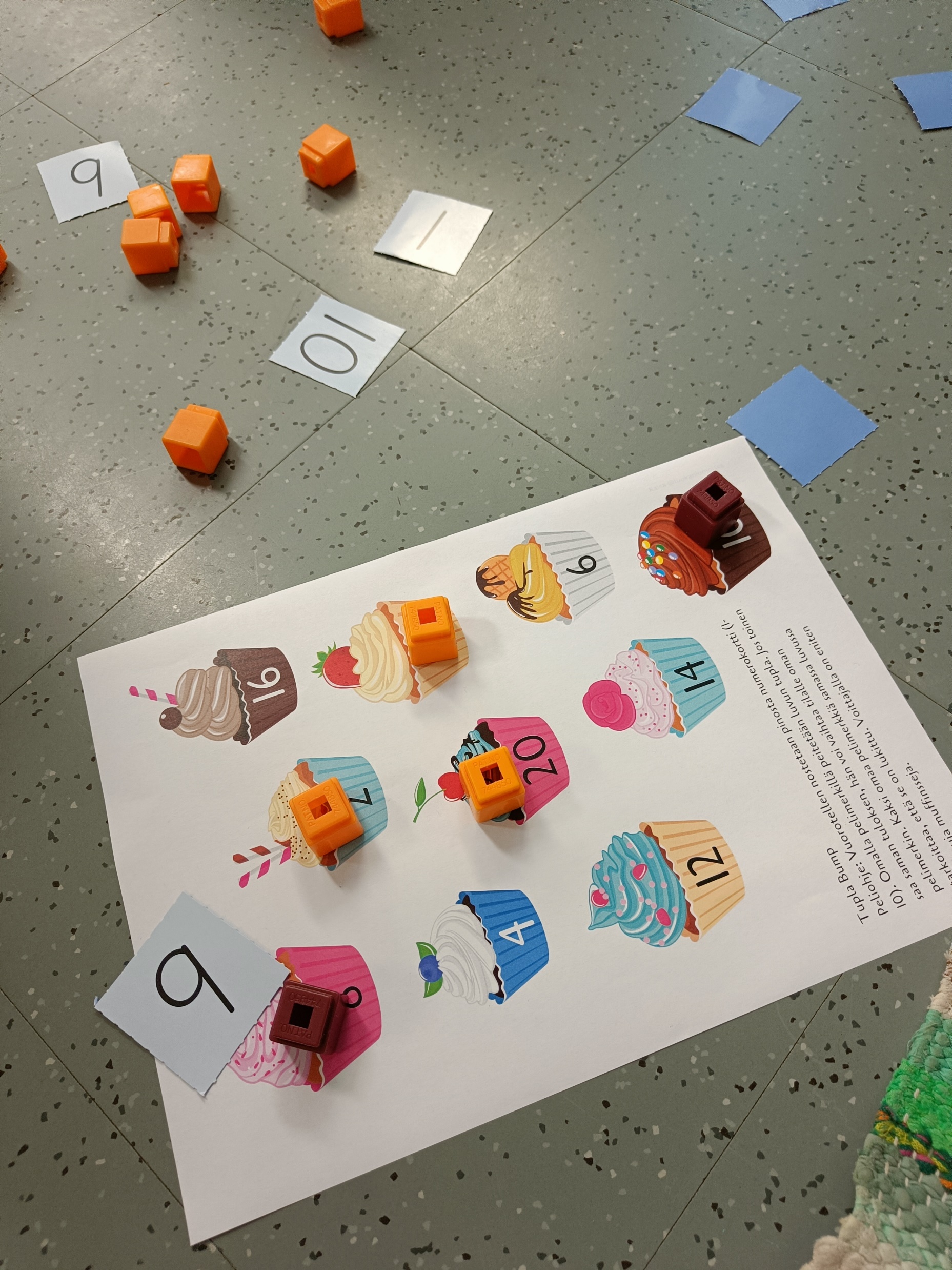 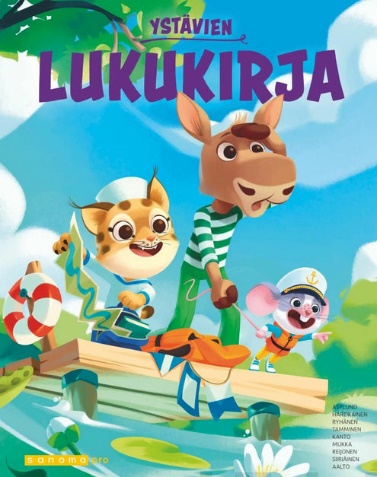 Äidinkieli

*Lukemisen sujuvuus
*Luetun ymmärtäminen
*Kielenhuolto/oikeinkirjoitus
*Omien tarinoiden kirjoittaminen
*Kielen ja mielikuvituksen rikastuttaminen
*Sana- ja käsitevaraston kartuttaminen
*Kirjallisuuteen tutustuminen
*Vuorovaikutus- ja ilmaisutaitojen kehittäminen
*Näppäintaidot
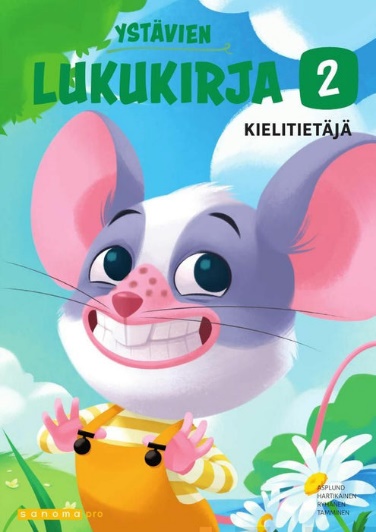 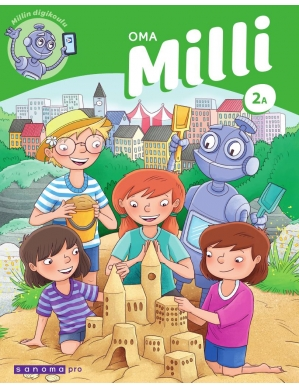 Matematiikka

*Lukualueen 0-20 kertausta
*Yhteen- ja vähennyslaskua lukualueella 0-100
*Kymmenylitys yhteen- ja vähennyslaskuissa
*Tutustutaan lukuihin 0-1000
*Kertotaulut 1-5 ja 10
*Jakolaskun alkeita
*Sanalliset tehtävät
*Geometriaa
*Mittaaminen (pituus, tilavuus, massa)
*Kellonajat (yli ja vaille)
*Rahalaskut (eurot ja sentit)
*Ongelmanratkaisutehtävät
*Päässälaskut
*Koodausta
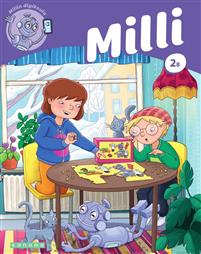 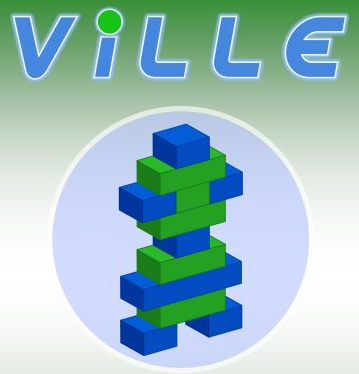 VILLE-oppimisympäristö

*Turun yliopiston Informaatioteknologian laitoksella
 kehitetty oppimisympäristö.
*Järjestelmä sisältää äidinkielen, matematiikan,
 kielten ja muiden aineiden oppimiseen kehitettyjä
 tehtävätyyppejä.
*Jokaisella oppilaalla omat tunnukset. Ohjelma kirjaa
 ylös oppilaiden edistymistä tehtävissä.
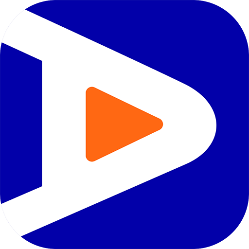 ARTTU-sovellus

*Sanomapro:n maksuton sovellus
*Opetusvideot, laulut ja digitaaliset välineet
 oppimisen tueksi
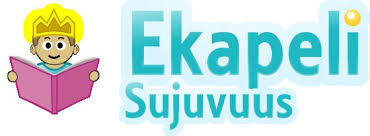 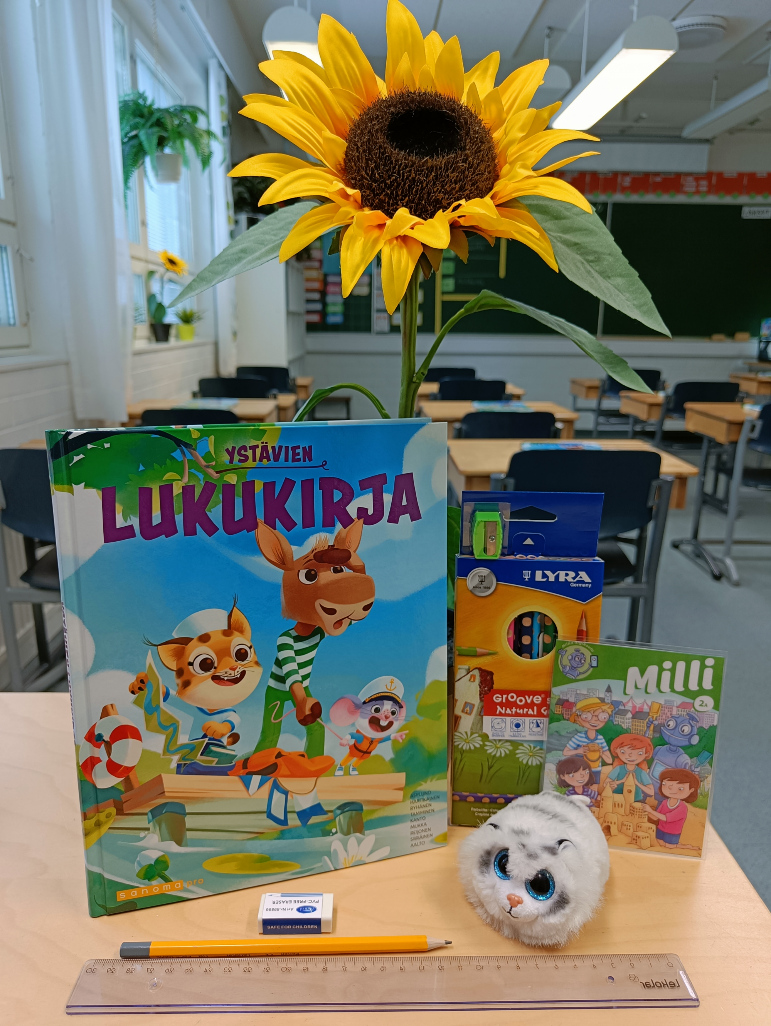 Arviointi
*Arviointi oppitunneilla
*Suullinen palaute
*Tarrat ja palautteet tehtäväkirjoissa
*Kokeet ja testit (AI, MA)
*Erityisopettajan testit
*Itsearviointi
*Arviointikeskustelut marras-joulukuussa
*Lukuvuositodistus 31.5.2025
*JEA-arviointijunat
JEA-arviointijuna
*Tavoitteiden asettaminen elokuussa  (JEA-junat lähtevät allekirjoitettaviksi koteihin)

*Edistymisen arviointi arviointikeskustelussa marras-joulukuussa (allekirjoitukset yhteises- sä tapaamisessa)

*Edistymisen arviointi huhti-toukokuussa (JEA-junat allekirjoitettaviksi koteihin)
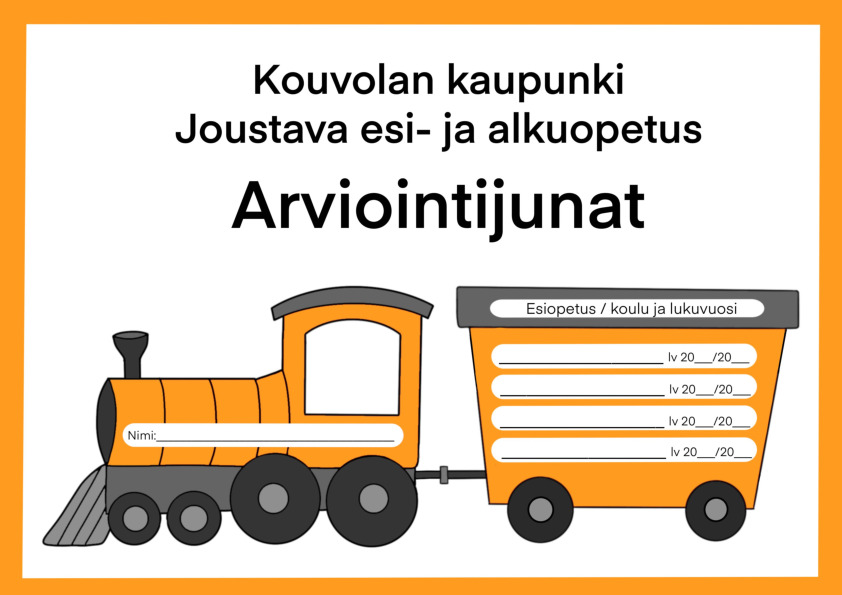 *Äidinkieli ja kirjallisuus	Lukeminen (punainen juna)	Kirjoittaminen (keltainen juna)*Matematiikka (sininen juna)*Koululaisen taidot (vihreä juna)
Kodin ja koulun yhteistyö
*Tervetuloa koululle!
*Voit soittaa tai lähettää viestin (myös open omaan puhelimeen).
*Sähköposti, Wilma, WhatsApp, Pedanet-sivut
*Vanhempaintoimikunta
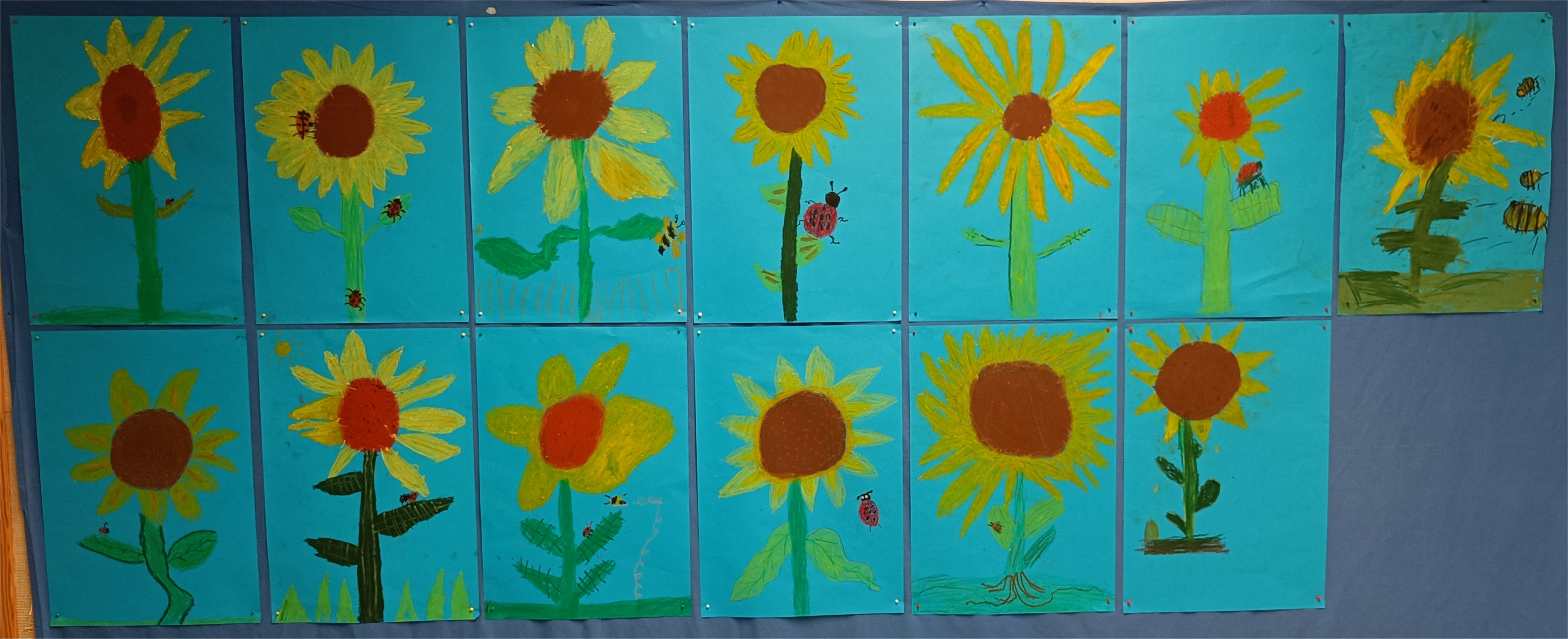 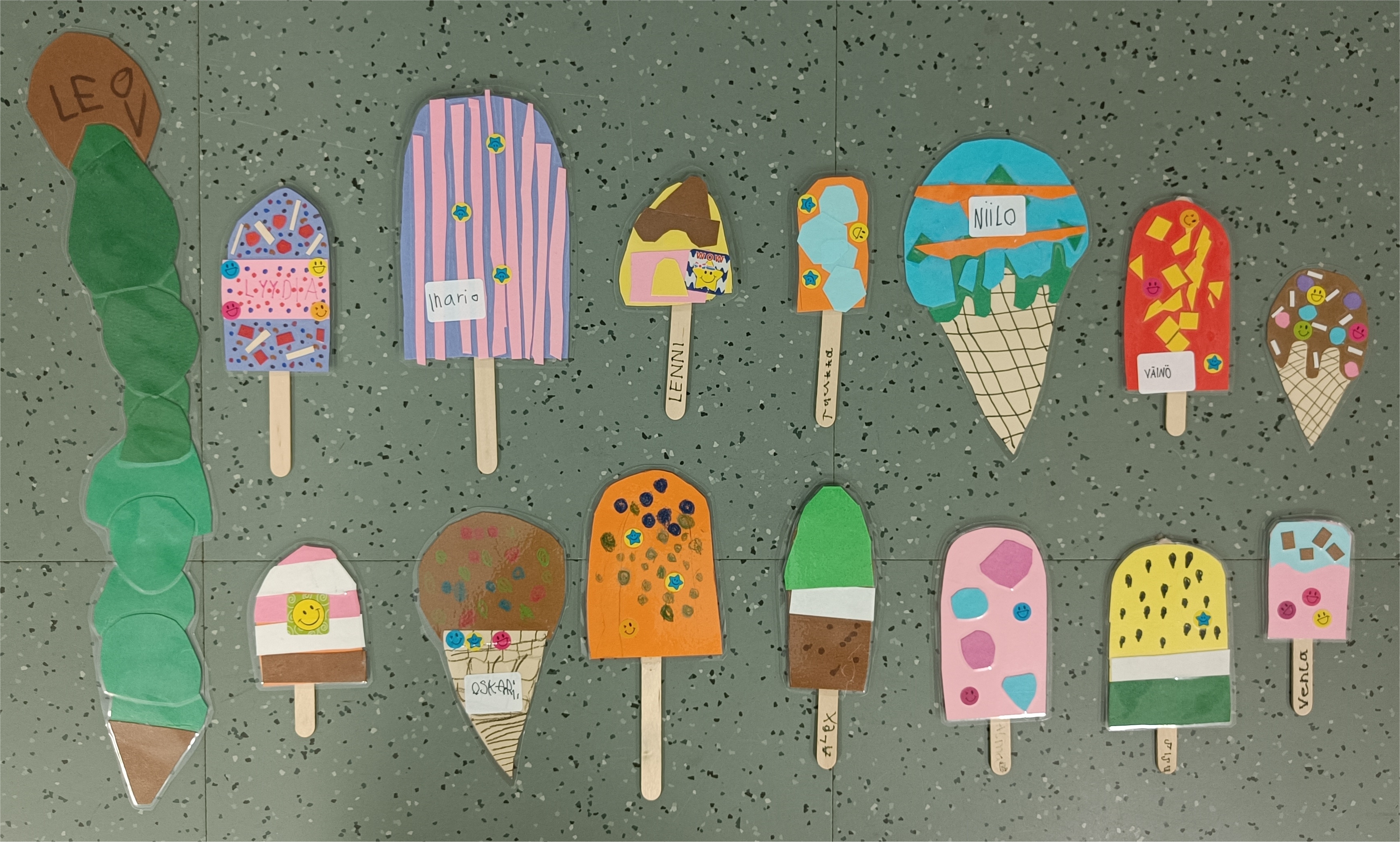 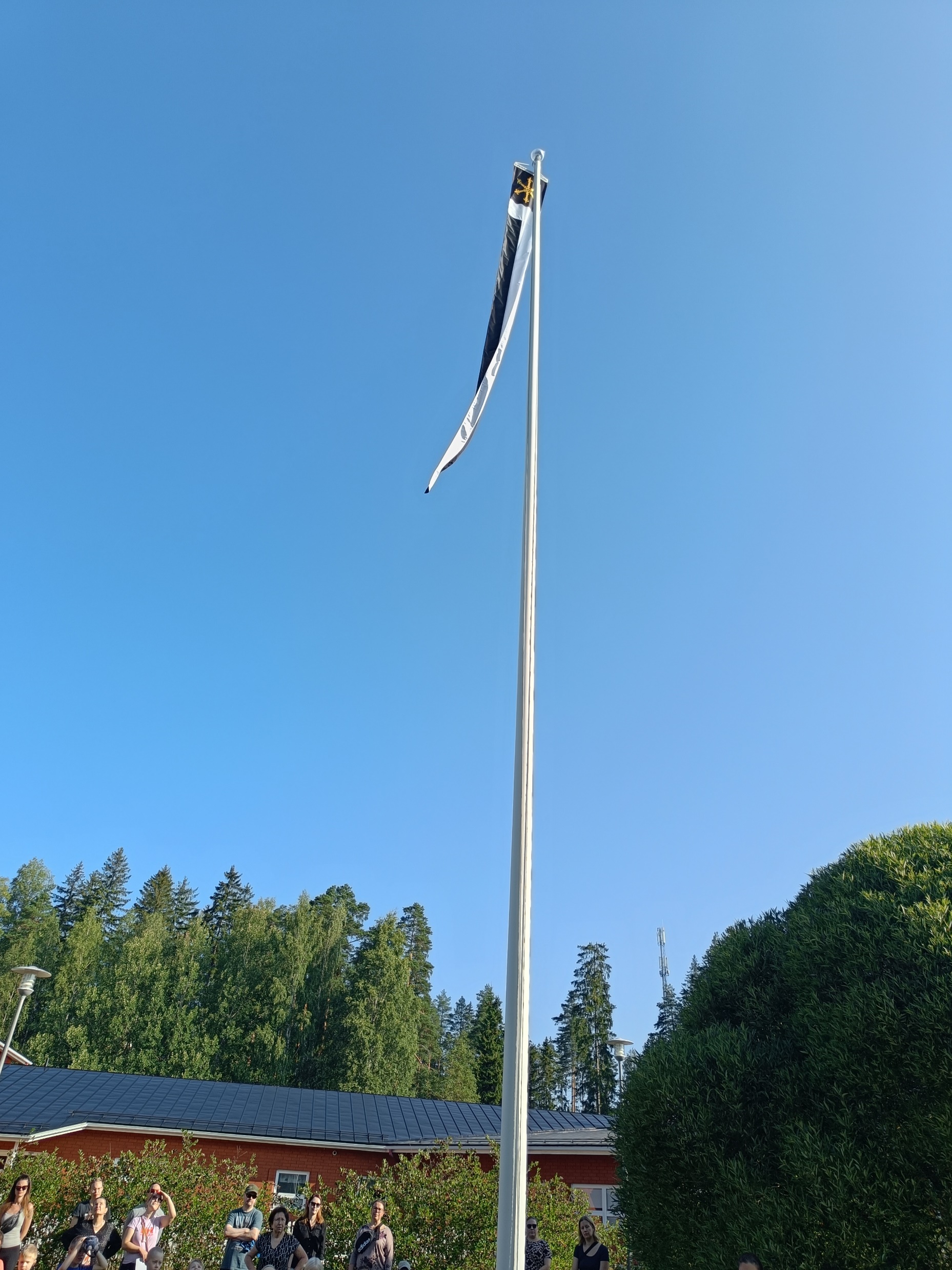 Muuta tärkeää
*Koulukuvaus to 26.9.
*Kaveritietolistan päivitys
*Xylitol-pastillit luokkaan?
*Joulujuhla 12.12. klo 18 (2B-luokan kahvitusvuoro?)
*Kännykät ja pyöräilykypärät (kaavake koteihin täytettäväksi)
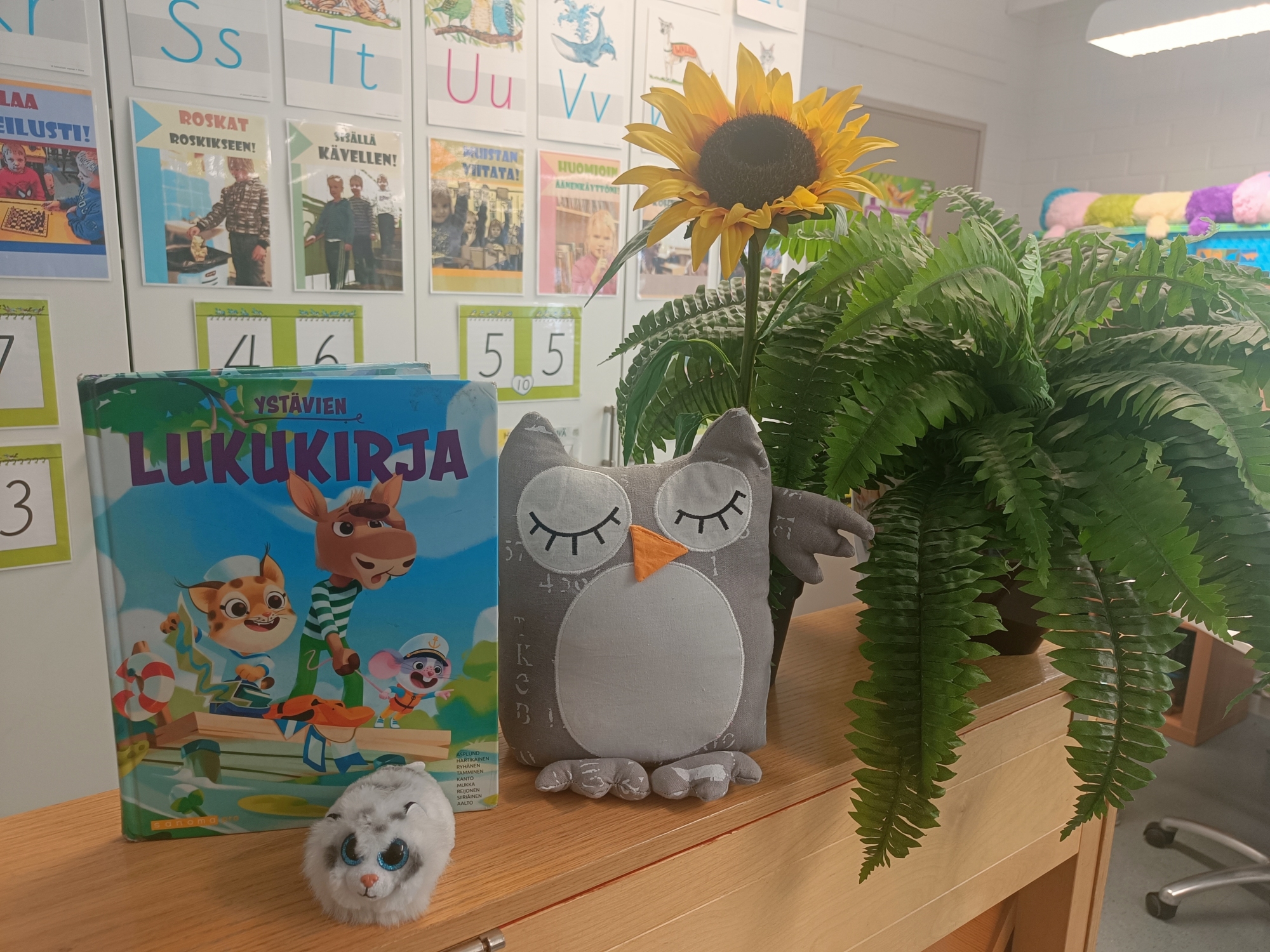 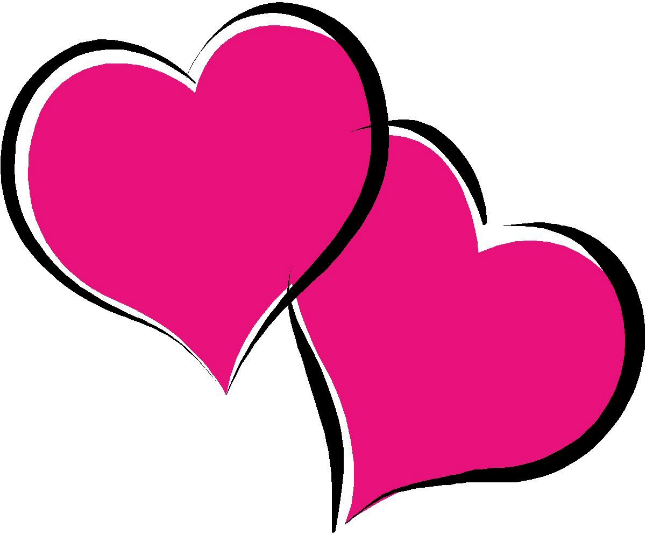 Kiitos yhteisestä illasta!